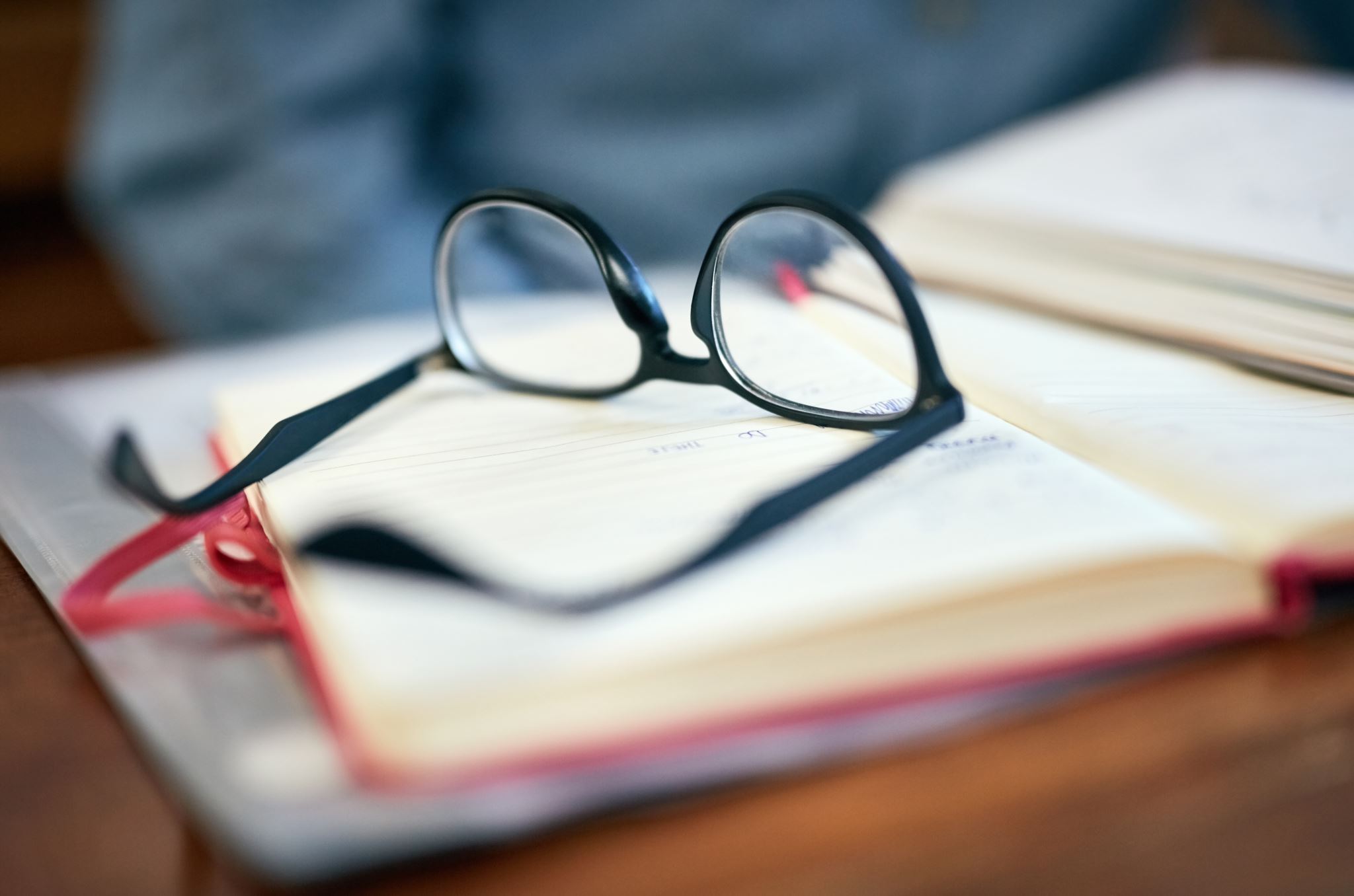 Test je kennis van De Module: Hoe jouw ledenaantal of jouw teamleden met 50 % laten groeien op vijf jaar tijd?
Waag je kans…en rond met succes deze module af…
Vraag 1: Welke van de volgende kenmerken zijn typisch voor hedendaags vrijwilligerswerk? Vul hier drie nummers in: .. – .. - ..
Langdurig engagement
Stelt kritische vragen
Amusement
Grote betrokkenheid
Positieve balans imput - output
Vraag 2: Zet De stappen die een vrijwilliger doorloopt in een organisatie in de juiste volgorde. Schrijf hier de nummers in de juiste volgorde: .., .., .., .., …
Taak
Trekker
Evenement
Multi
Vast
Vraag 3: Welke Activiteit is een uitdagend doel. Vul het cijfer in: …
We organiseren ons jaarlijks kerstfeest in onze opgruimde parochiezaal.
In het park van de gemeente nodigen we voor het eerst een folkband uit en iedereen mag gratis komen kijken, de drank is te betalen.
We organiseren opnieuw onze quiz en gaan op zoek naar zeker twee nieuwe ploegen.
Vraag 4: Vanaf welk aantal vrijwilligers is een vrijwilligersbeleid zinvol. Schrijf hier het juiste antwoord: …
5 – 10
30 – 50
25 – 45
15 - 30
Vraag 5: Wat zijn de bouwstenen van een goed vrijwilligersbeleid? Vul hier de juiste nummers in: .., .., .., .., .., ...
Visie
Waarden
Rekrutering
Communicatie
Onthaal
Missie
Coaching
Beloning
Evaluatie
Inspraak
Exit
Vraag 6: Hoeveel overlegmomenten organiseert een groeicel minimaal op een werkjaar? vul nummer in van het juiste aNTwoord: …
1
4
3
2
6
Vraag 7: Wat zijn de drie basisbouwstenen van een vrijwilligersprofiel? Noteer de juiste nummers: .., .., ...
Taal
Engagement
Tijd
Betrokkenheid
Talent
Toekomst
Taak
Vraag 8: Wat zijn de 4 kenmerken van een huidig vrijwilligersprofiel? Noteer hier de juiste cijfers: .., .., .. en ...
Ze doen alle taken door elkaar.
Ze bewegen zich vrij van de ene organisatie naar de andere.
Ze doen alles gratis.
Ze zijn trouw.
Ze willen eerder één gerichte taak.
Ze doen het vanuit een ideaal. (bedoeling)
De balans moet licht in hun voordeel zijn.
Ze doen het vanuit een praktische houding. (doel)
Opdracht 9: Wat zijn de zes pakketjes noden/behoeften die elke mens heeft? Noteer hier de nummers: .., .., .., .., .. en ..
Eigenheid
Groeien
Emotioneel
Veiligheid
Spel
Fysiek
Vrede
Spirituele verbondheid
Vieren
Contact
Vraag 10: Wat is het gelukshormoon dat een vrijwilliger in actie extra aanmaakt? Noteer hier het juiste nummer: ..
Cortisol
Endorfine
Serotonine
Oxitocyne
Vraag 11: Wat is juiste vrijwilligerscommunicatie: 1 of 2. Vul hier de juiste nummer in: ..
We hebben een enthousiast verhuisteam bestaande uit vrijwilligers voor kwetsbare mensen van 7 personen dat de voorbije maand vier mensen heeft verhuisd.
Hans genoot van het pintje dat hij van Mariette had gekregen die oneindig dankbaar was met de verhuishulp van vrijwilligersteam. Je zag niets dan blijde gezichten.
Vraag 12: Je kan vier typeS vrijwilligers ReKruteren. Welk dier hoort bij de volgende types: deelnemer/lid: .., Taker: .., Trekker: .., Vertegenwoordiger: ...
Vlinder
Ooievaar
Kikker
Vogel
Vraag 13: Wie behoort er tot je tweede cirkel? Vul de Passende nummers in: .., .., ...
Huisgenoten
Familie
Vrienden
Vroegere vakantiecontacten
Buren
Telefoonboek GSM
Mailadressen
Vraag 14: Waar Staat bij de OPAmethode de ‘O’ voor: vul nummer in: .. De ‘P’ voor: vul nummer in: .. En De ’A’ voor: vul nummer In: ..
Aandacht
Openen
Passie
Presenteren
Aanhalen 
Afronden
Organiseren
Vraag 15: Hoe vaak moet je de sluipschutteractie herhalen om vruchten te plukken? Vul nummer in Van het juiste antwoord: ..
Een jaar
Vijf jaar
Twee jaar
Drie jaar
Zes jaar
Vraag 16: Binnen welke termijn nodig je best een nieuwe vrijwilliger nog eens extra uit om voor de eerste keer deel te nemen aan de Nieuwe activiteit? Vul hier je antwoord in: ..
Een dag op voorhand
Een week op voorhand
Een maand op voorhand
Twee dagen op voorhand
Drie dagen op voorhand
Vier dagen op voorhand